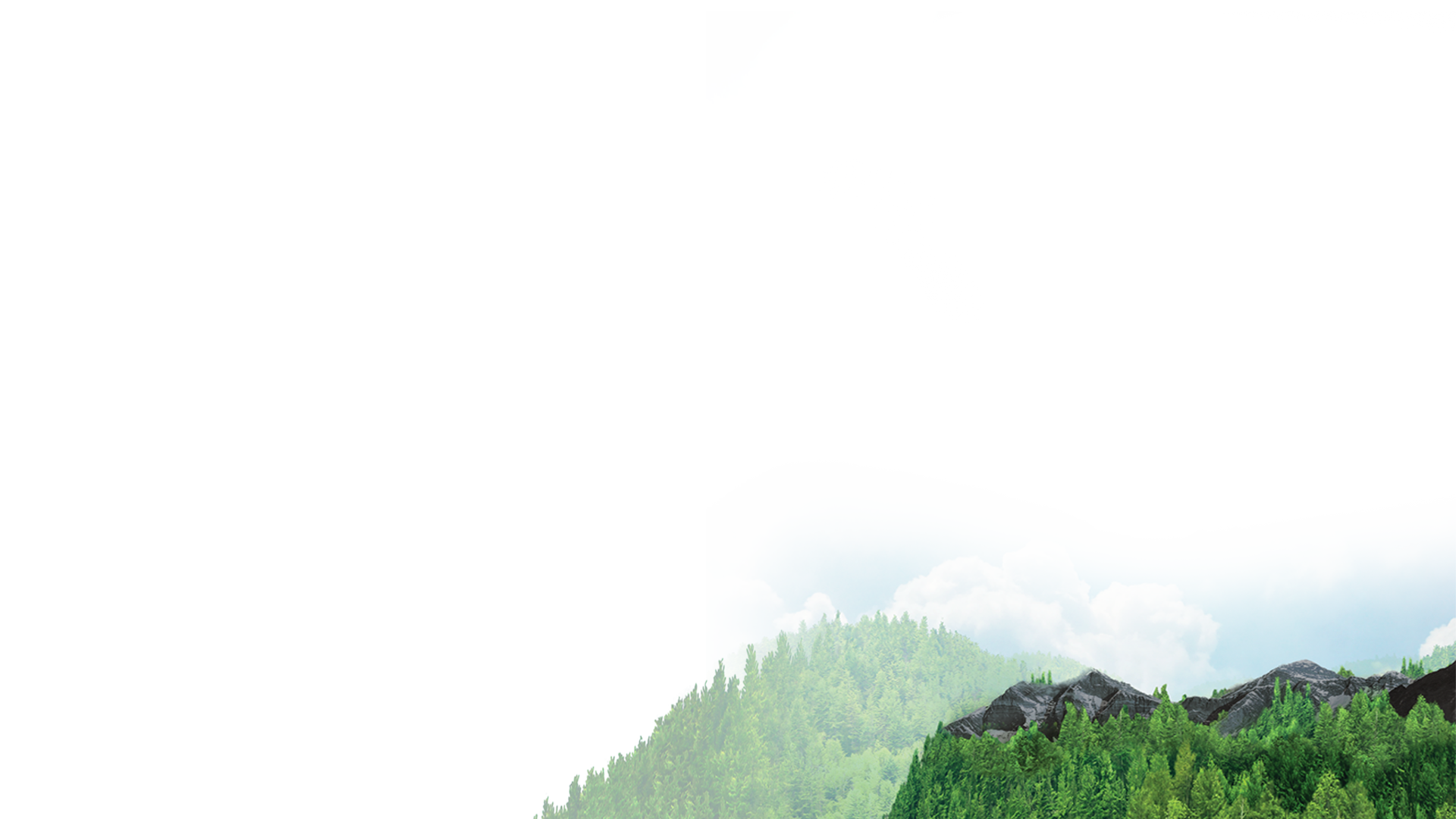 הצפנה ושימושיה
או: 
איך מספרים ראשוניים שומרים עלינו בקנייה באינטרנט?

שלי גריון
IBM
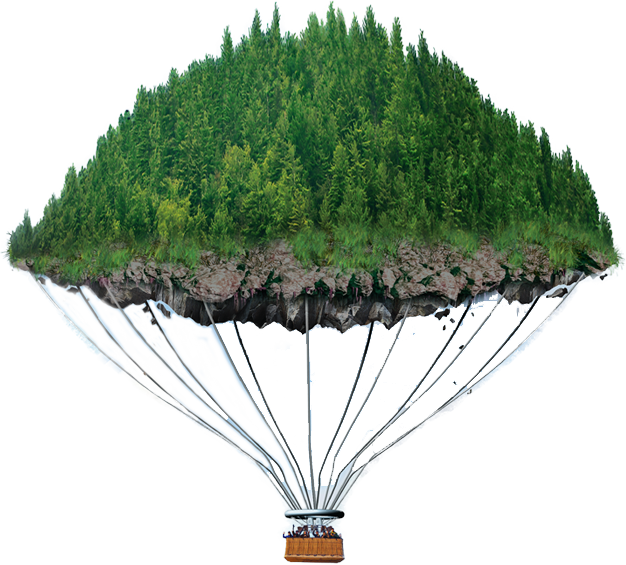 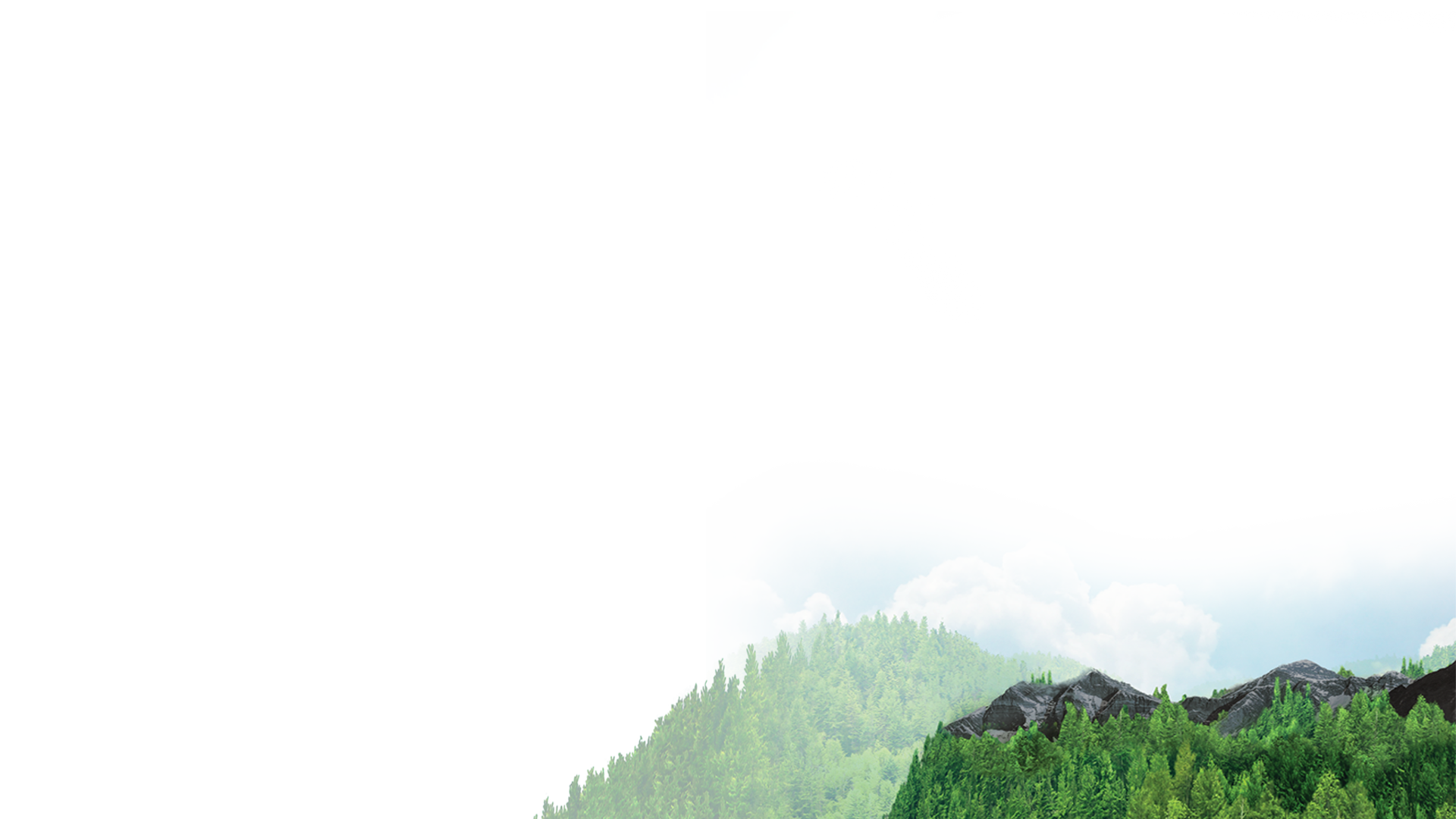 איך שולחים הודעה באופן מאובטח?
הצפנה סימטרית
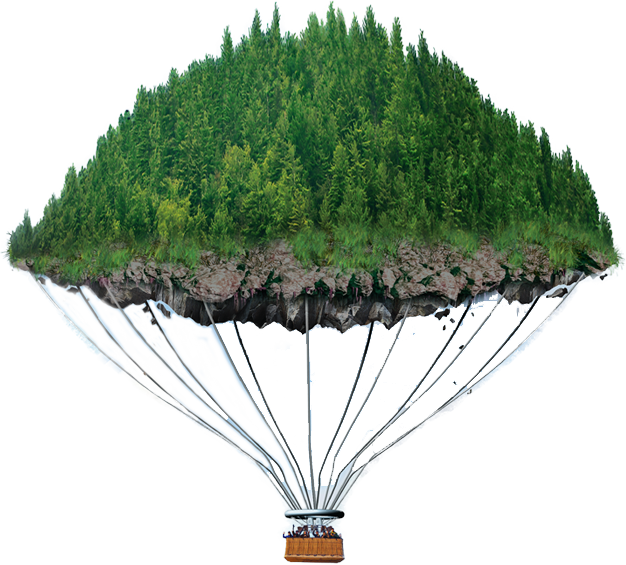 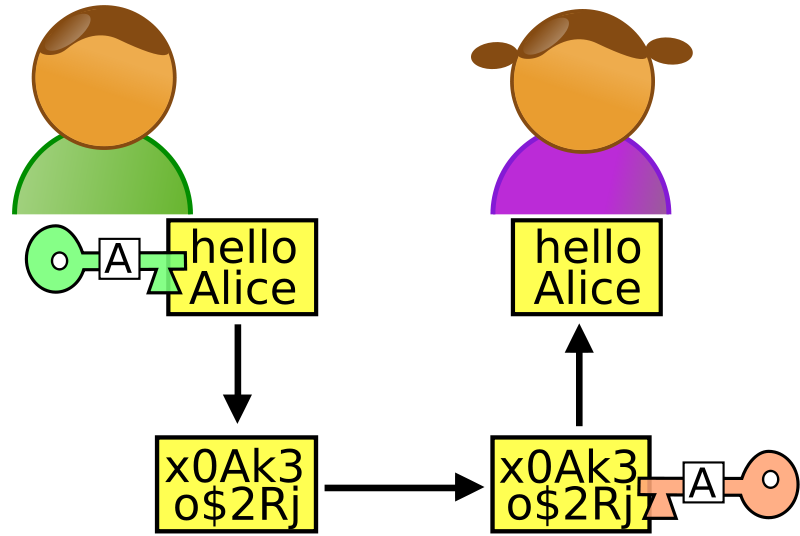 K
K
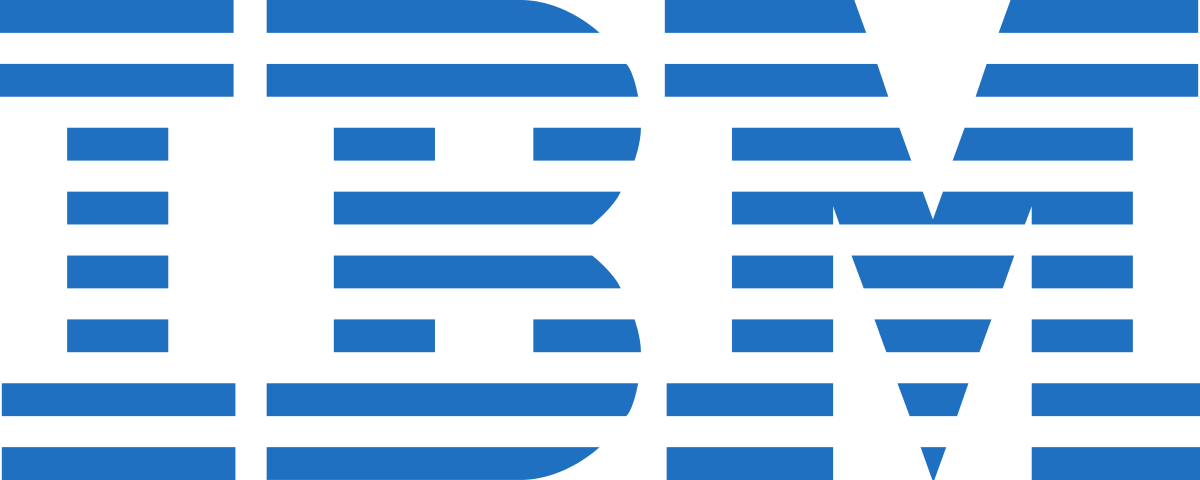 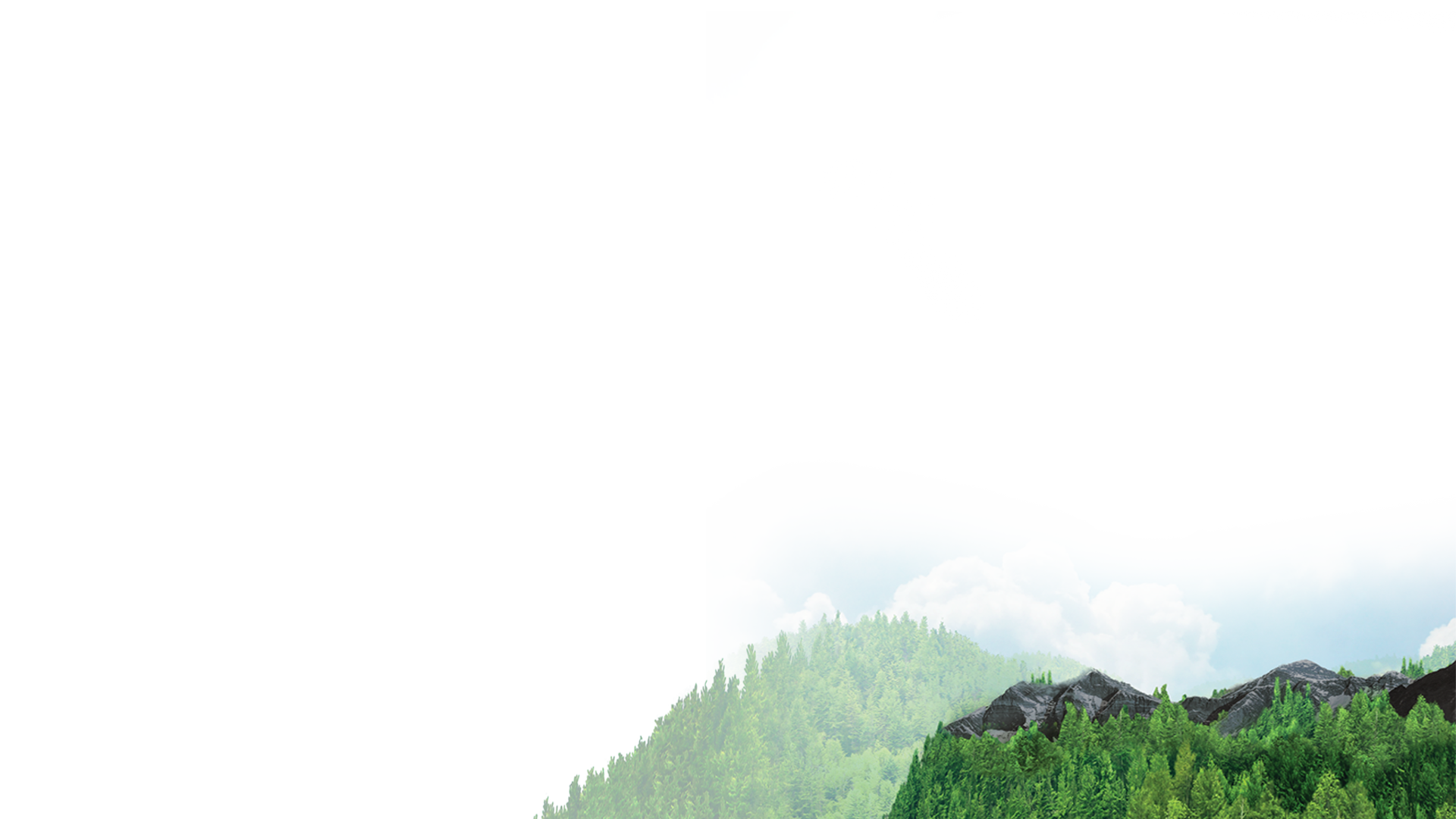 איך שולחים הודעה באופן מאובטח?
הצפנה ציבורית
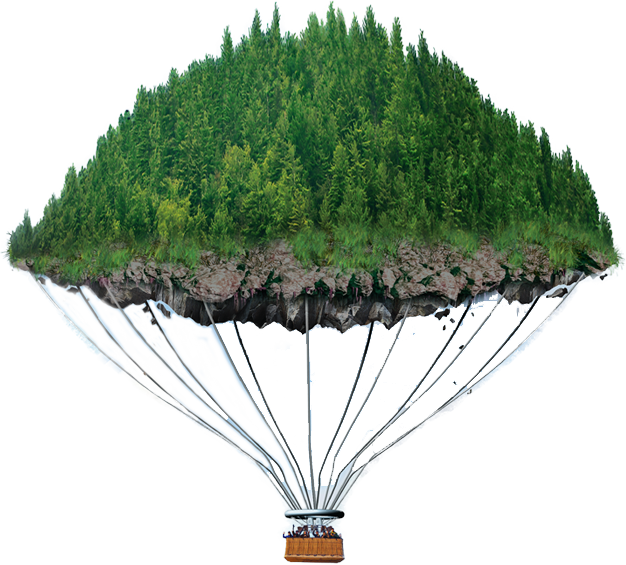 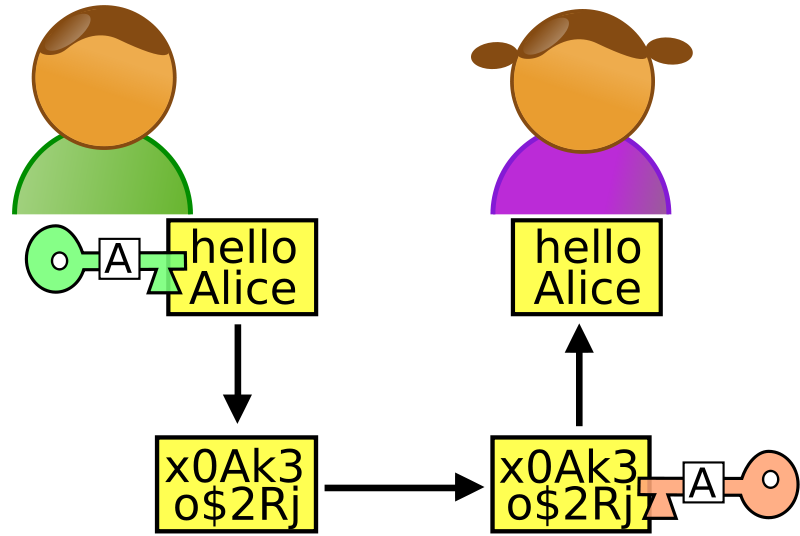 P
Alice’s public key
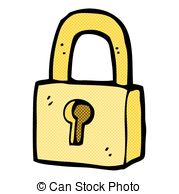 S
Alice’s private key
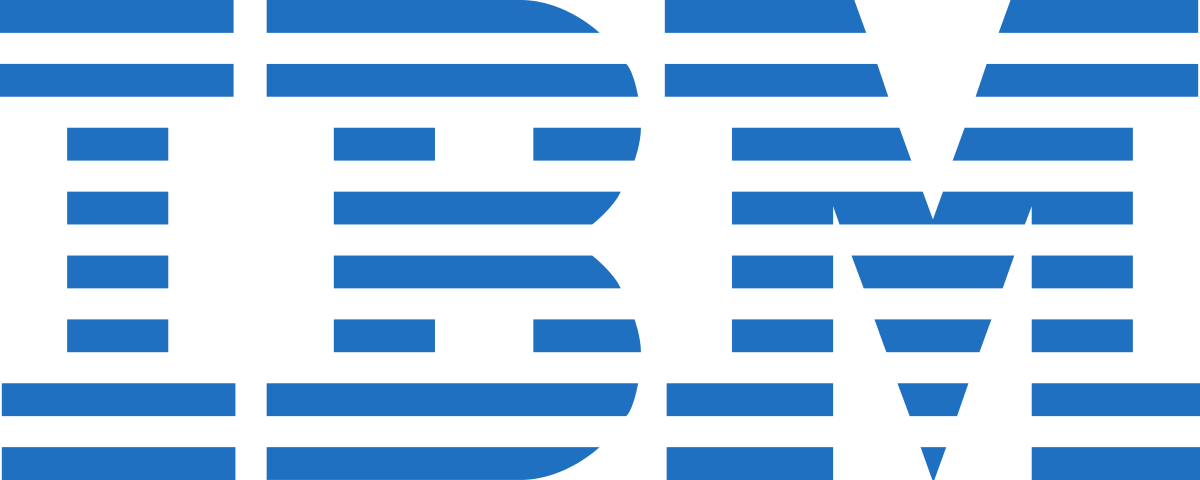 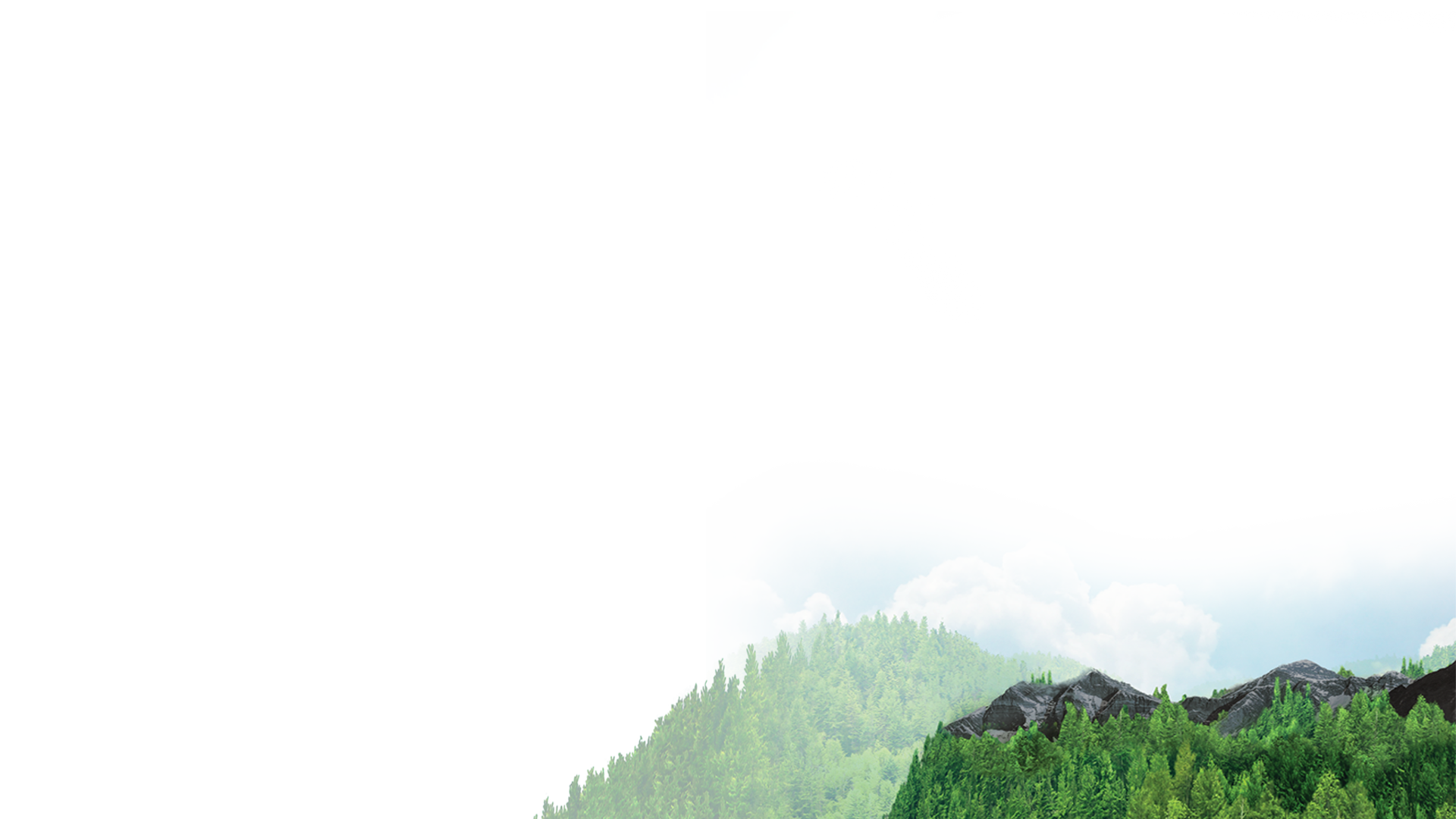 אבל איך אפשר לעשות את זה?
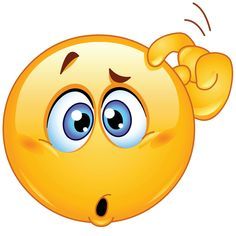 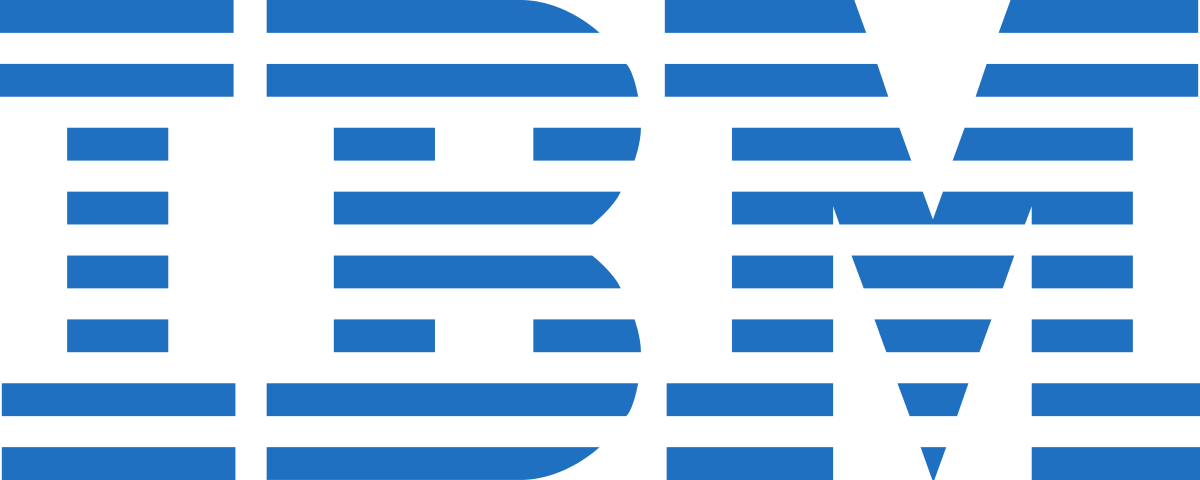 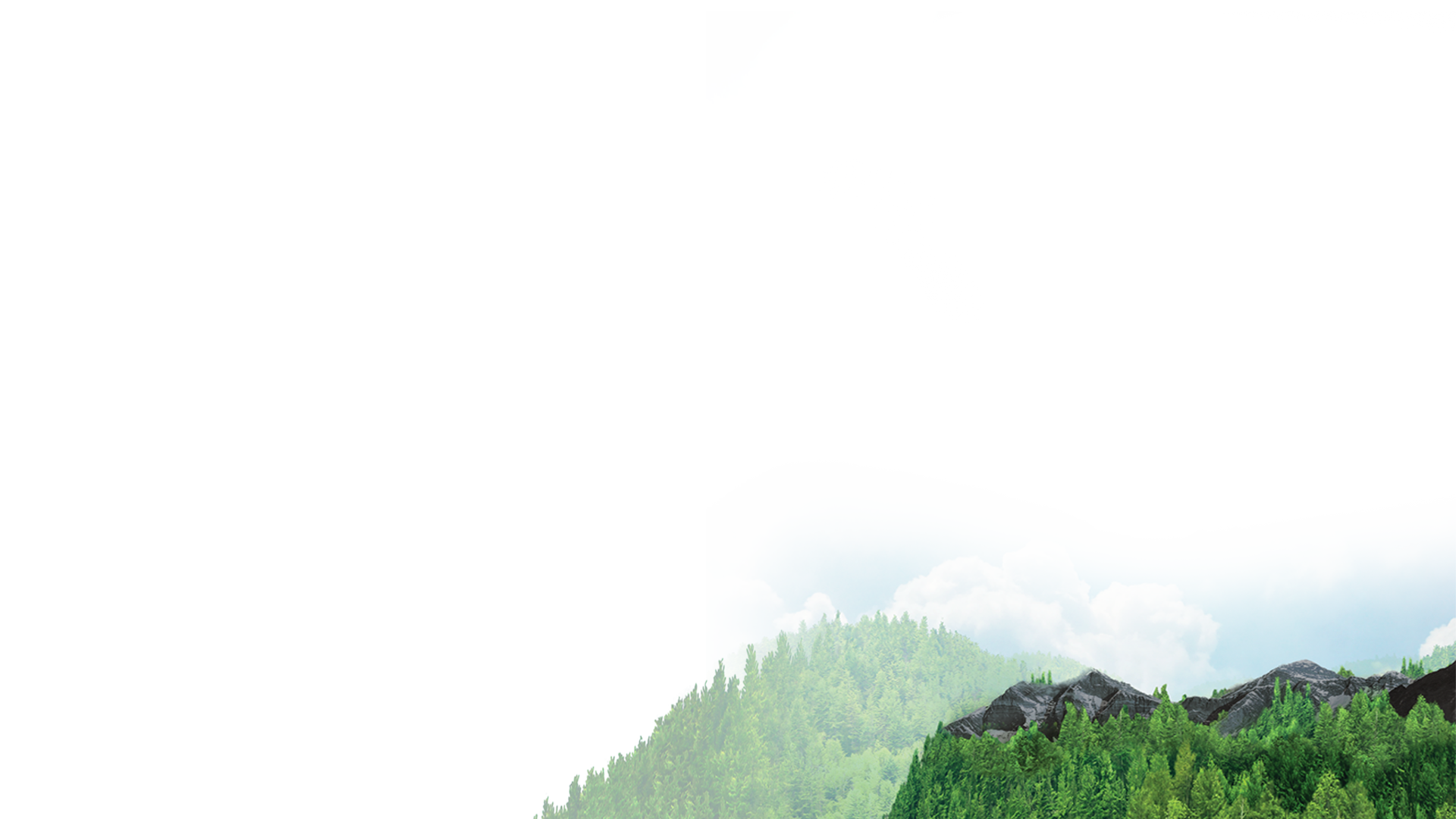 מספרים ראשוניים
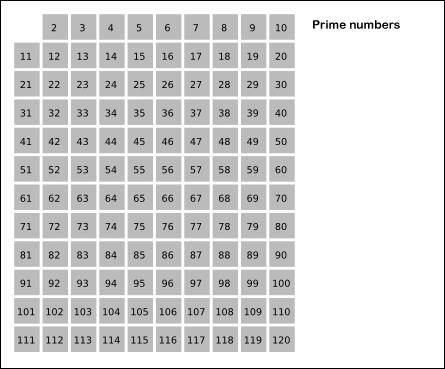 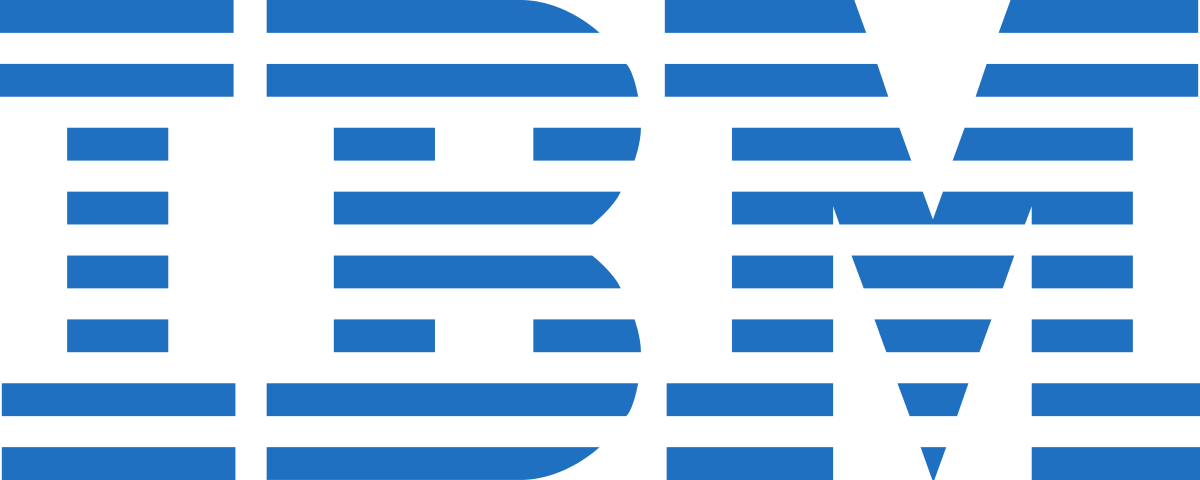 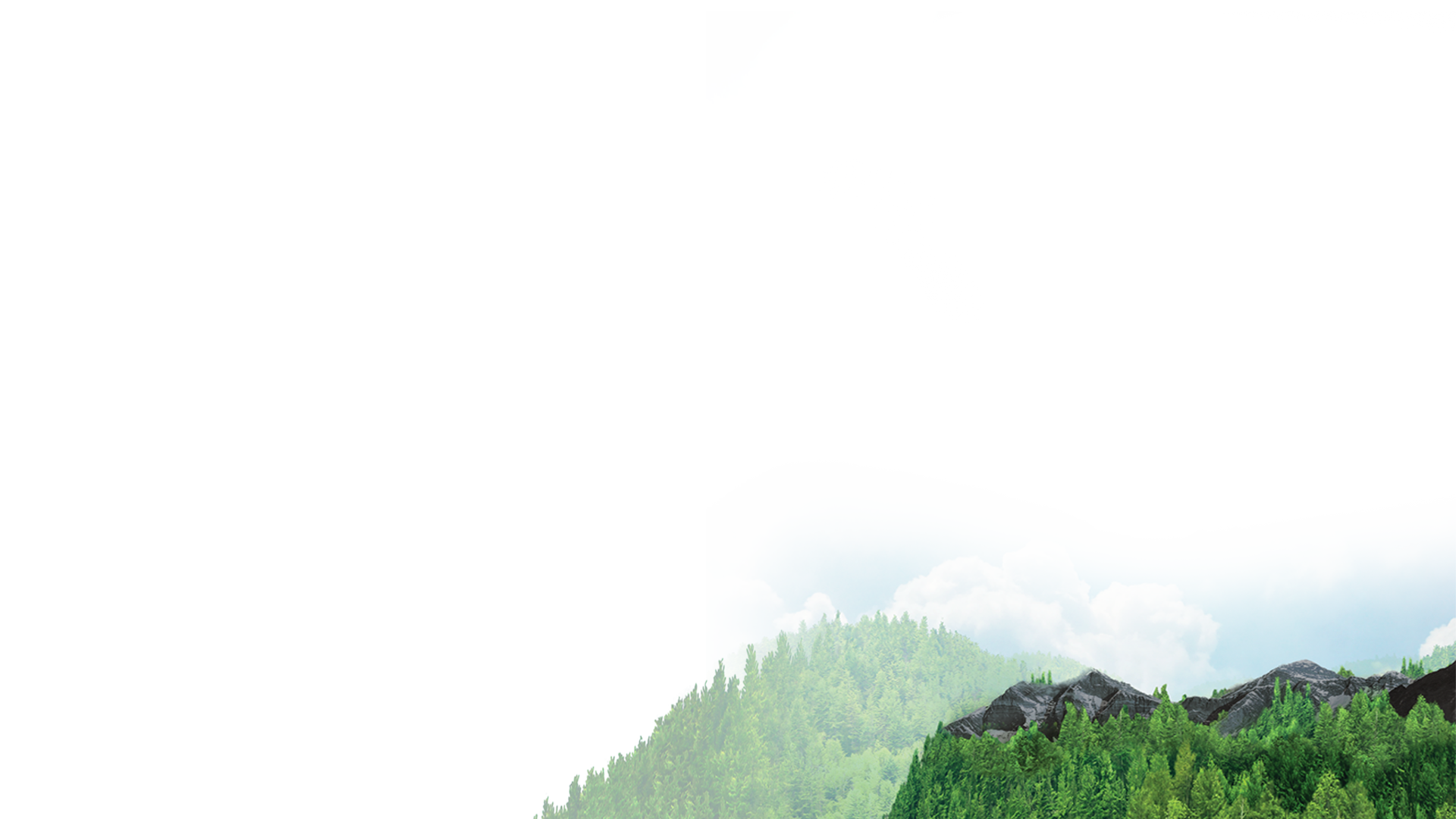 למה מספרים ראשוניים?
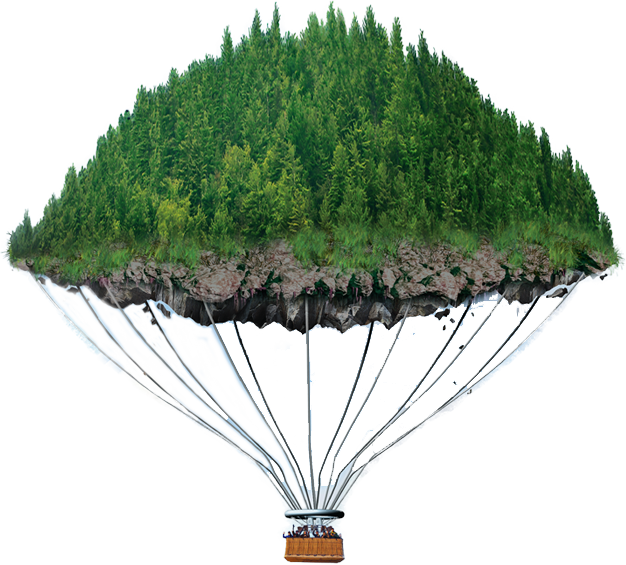 קל (יחסית...) – 
לחשב מכפלה של שני מספרים ראשוניים גדולים
N=PQ

קשה (מאד...) – 
לפרק מספר גדול לגורמים ראשוניים
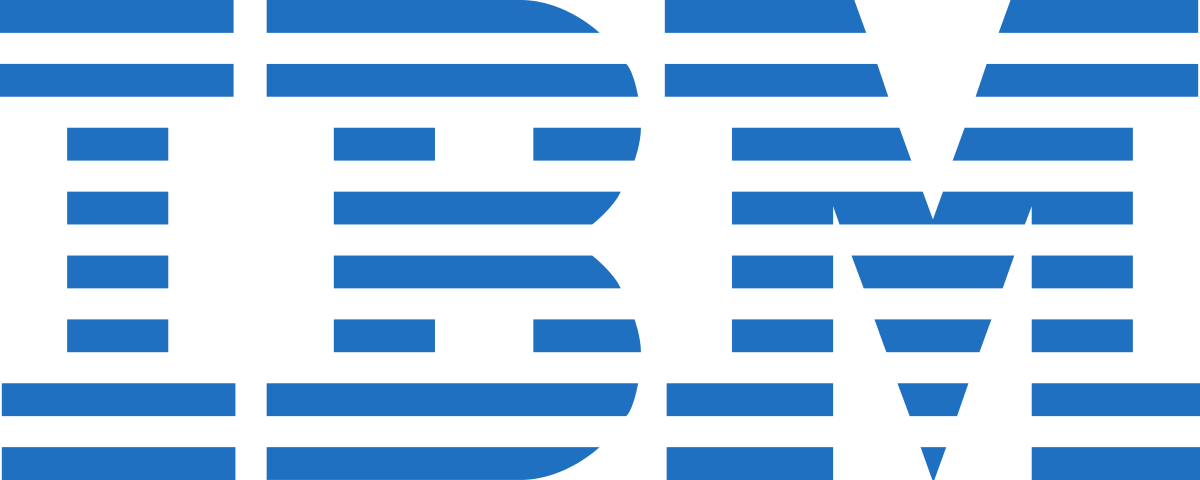 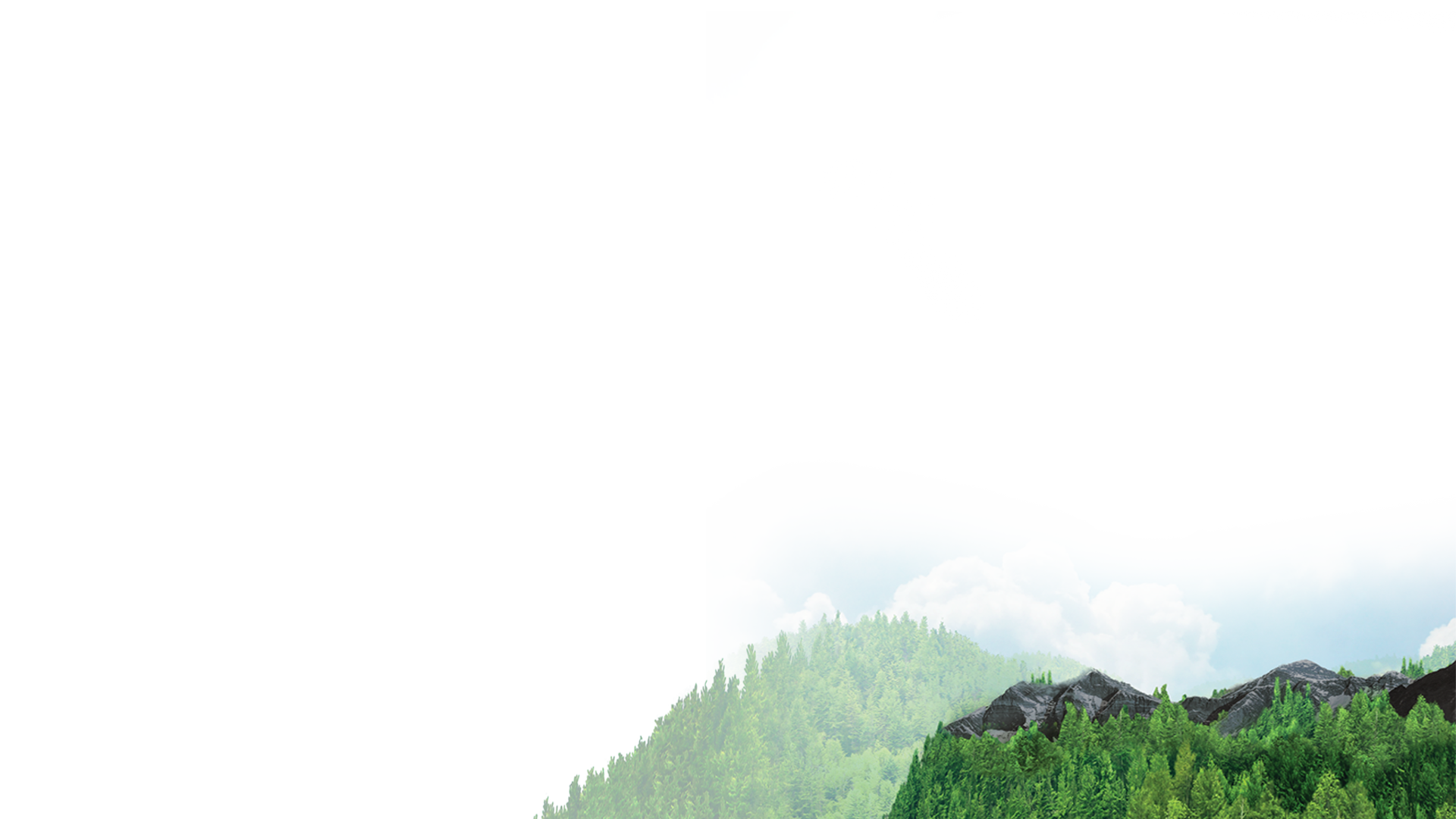 למה מספרים ראשוניים?
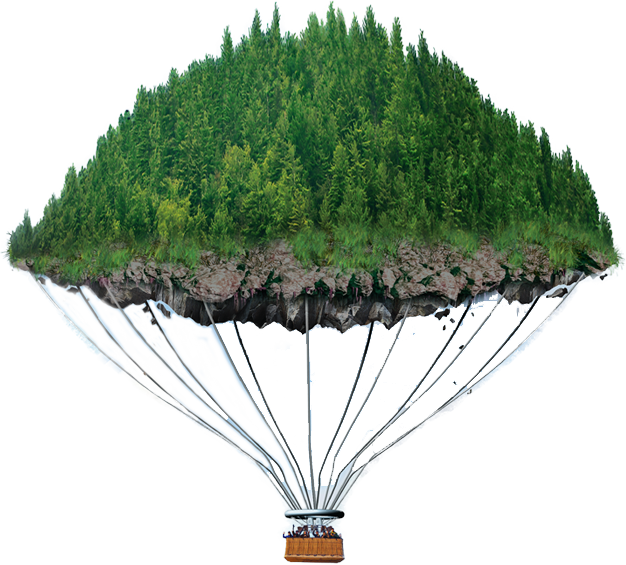 יש אינסוף מספרים ראשוניים 

יש הרבה (יחסית...) מספרים ראשוניים גדולים

אם נגריל מספרים בגודל של 300 ספרות
בערך אחד מתוך 700 יהיה ראשוני!
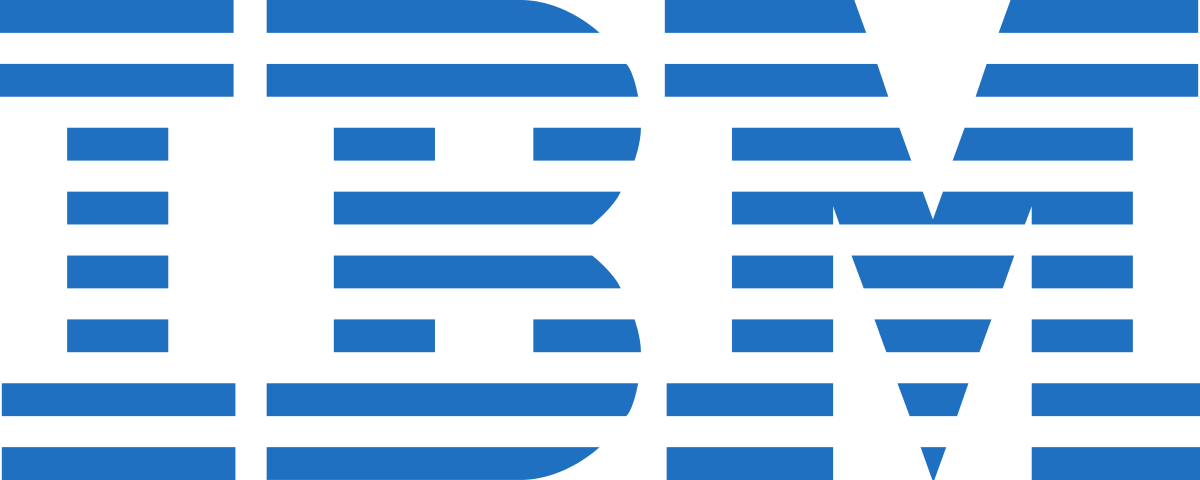 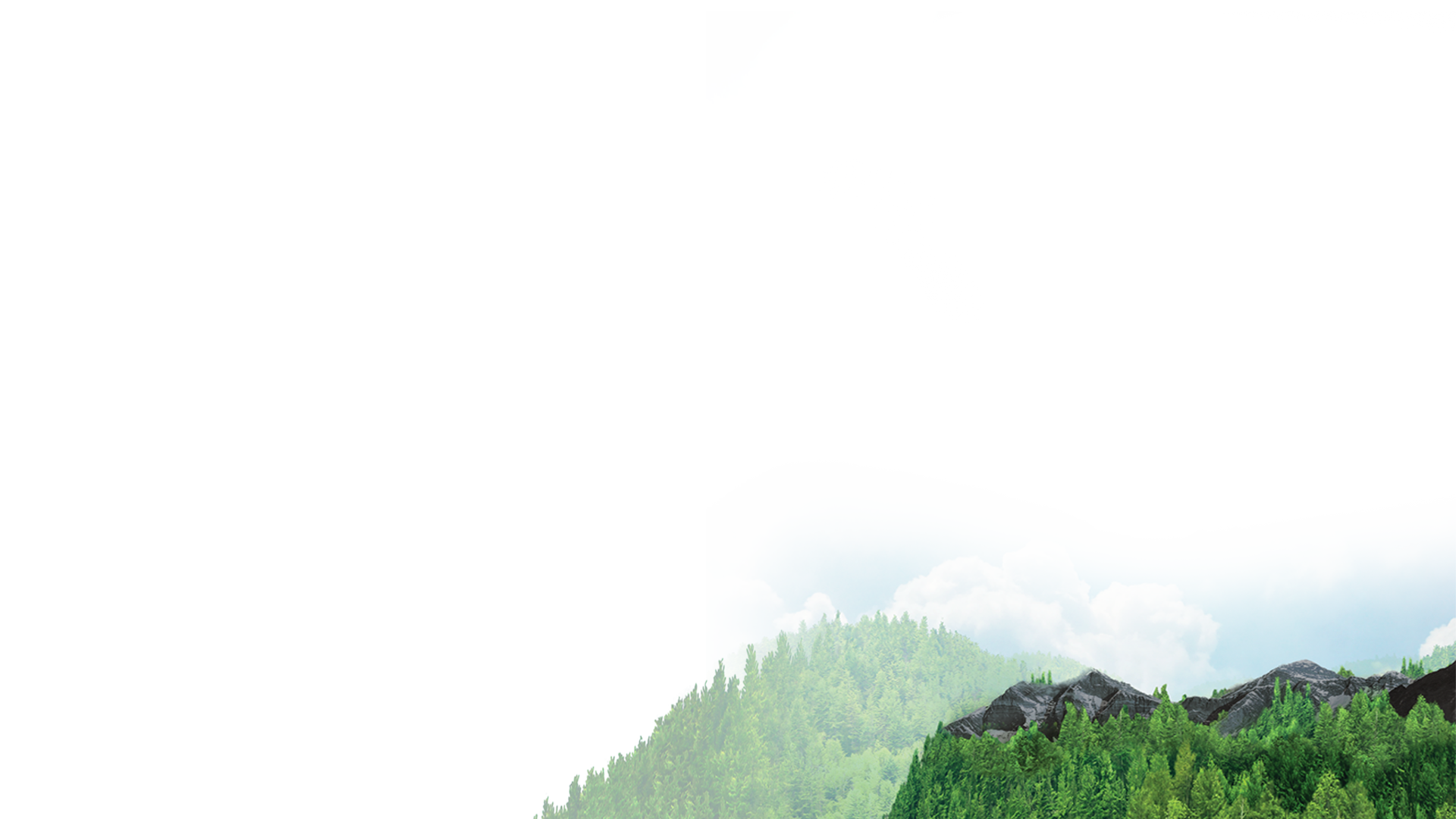 למה מספרים ראשוניים?
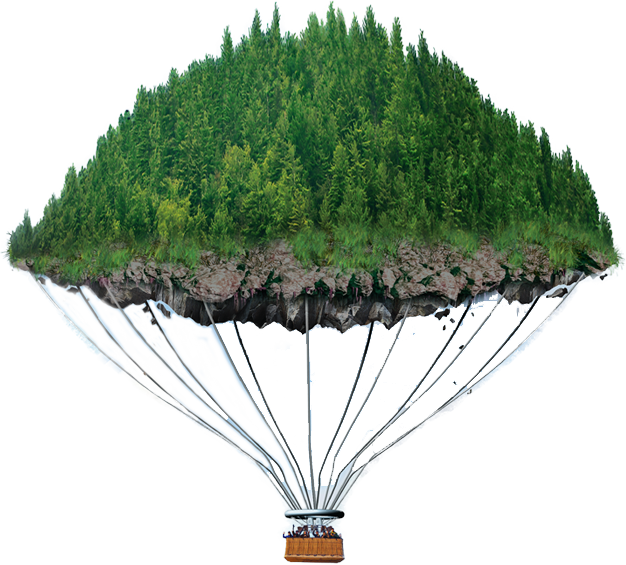 יש הרבה (יחסית...) מספרים ראשוניים גדולים

אבל איך נוכל לבדוק שהמספר שהגרלנו הוא ראשוני?
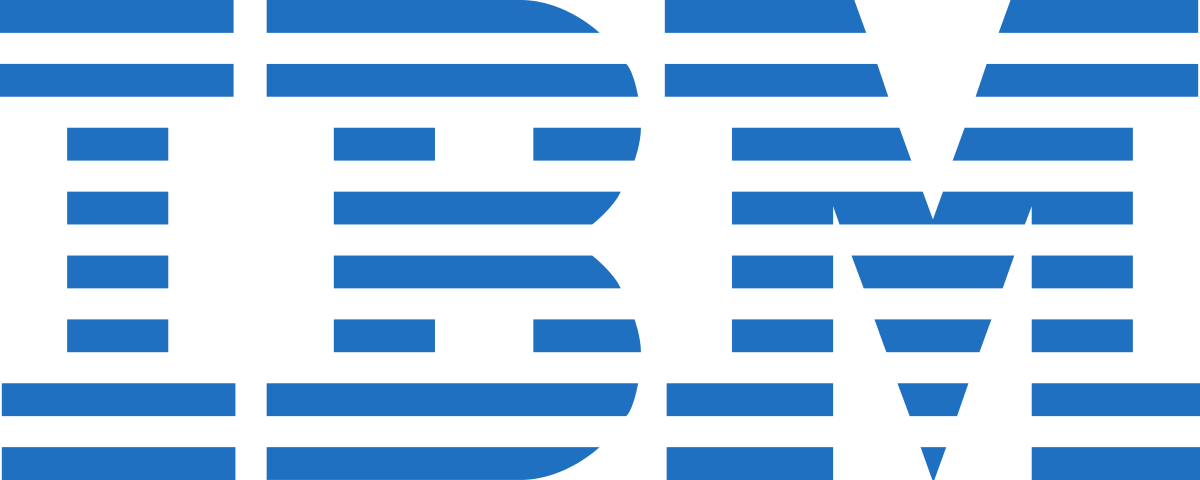 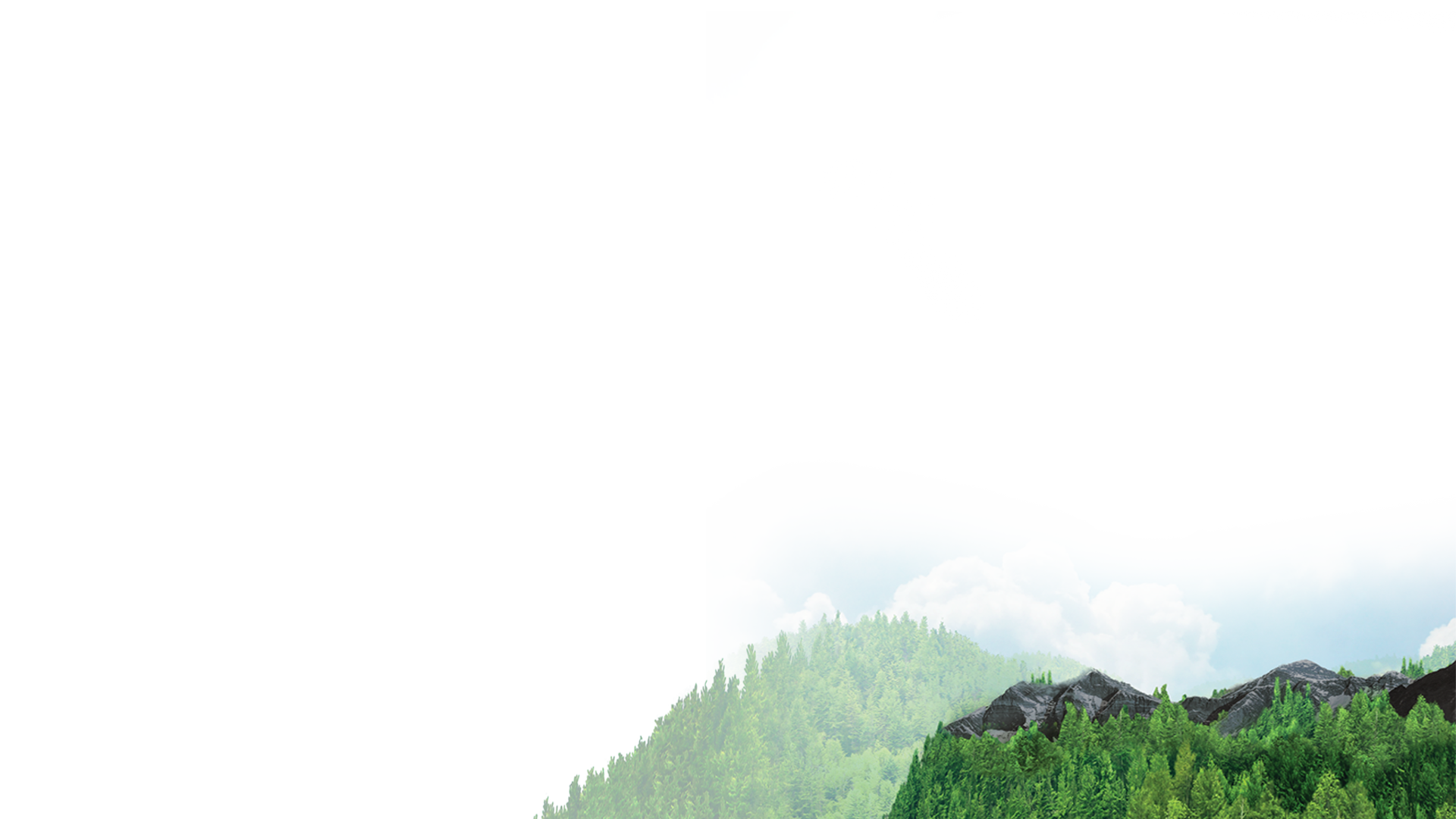 למה מספרים ראשוניים?
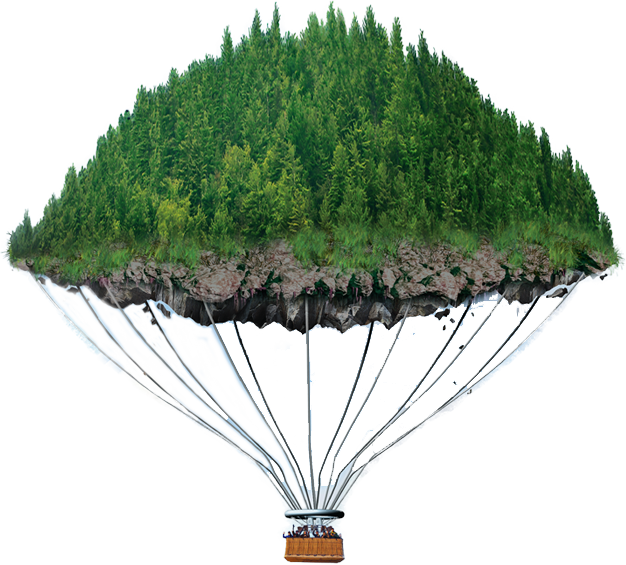 אבל איך נוכל לבדוק שהמספר שהגרלנו הוא ראשוני?
באופן הסתברותי... 
לא נוכל לדעת שמספר הוא 100% ראשוני
אבל כן נוכל לדעת בהסתברות99.9999…%
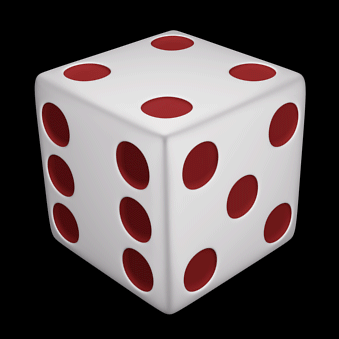 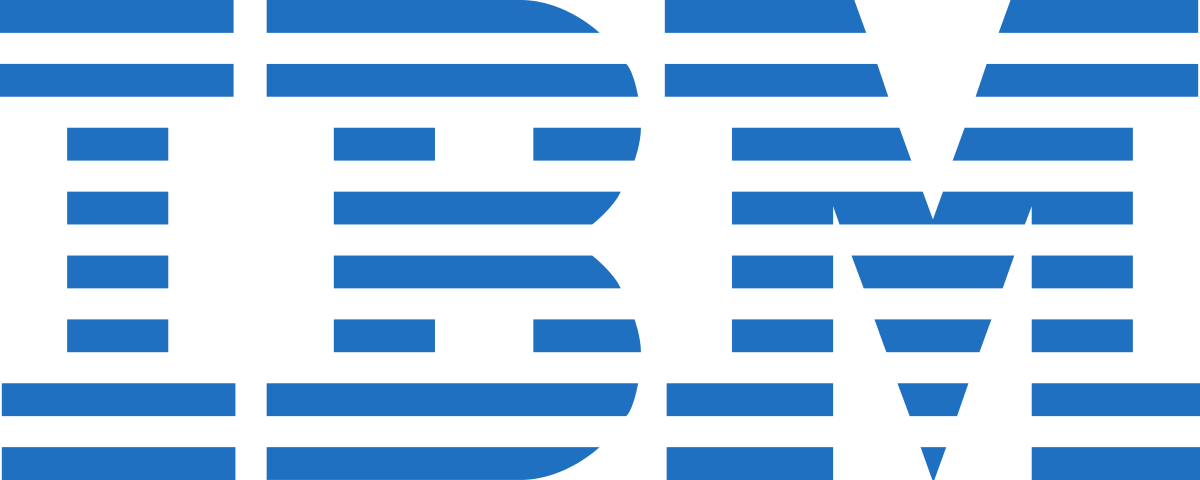 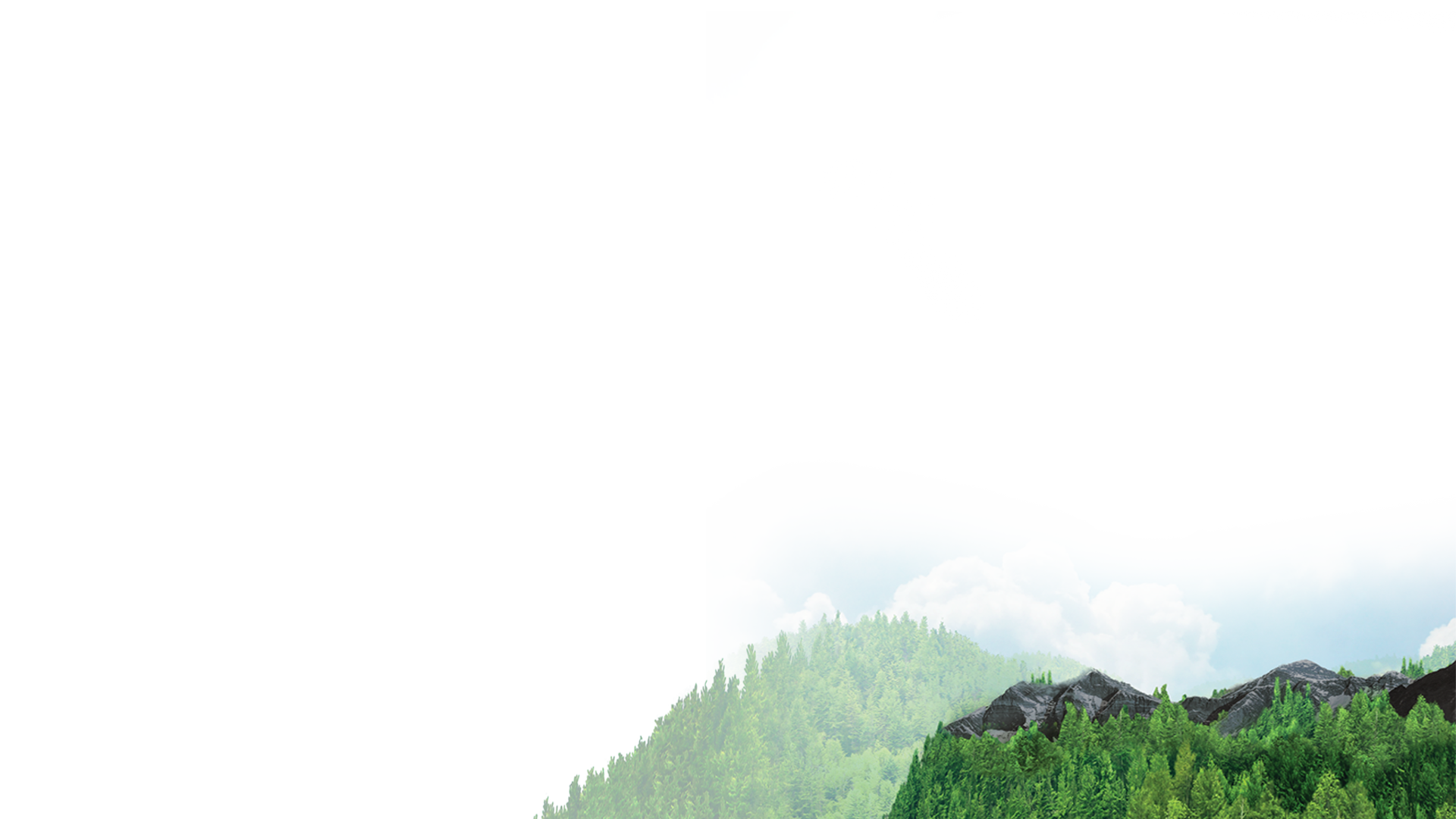 על המדענים...
שיטת RSA להצפנה ציבורית:
רון ריבסט
עדי שמיר
לאונרד אדלמן

שיטת מילר-רבין לבדיקת ראשוניות:
מיכאל רבין
גארי מילר
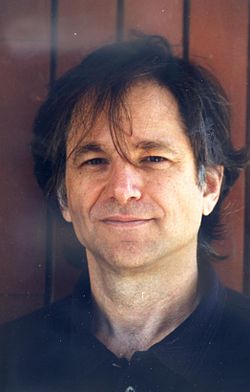 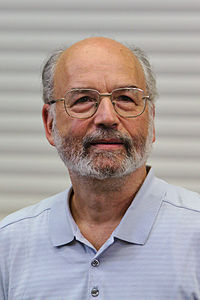 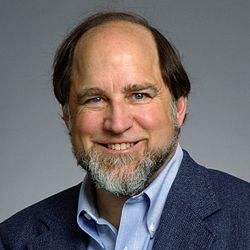 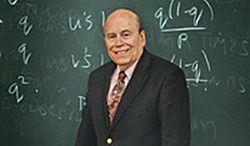 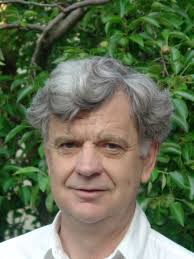 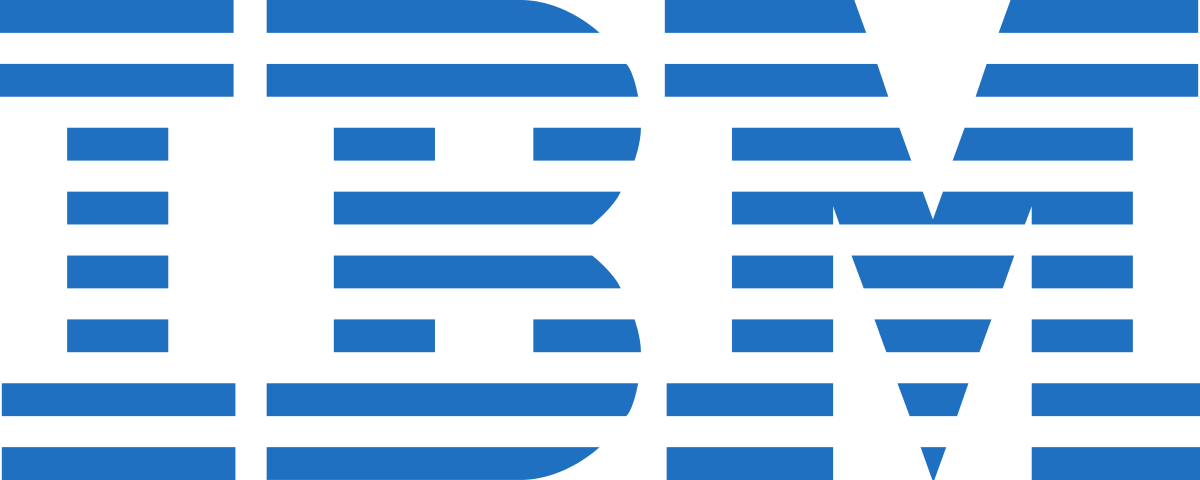 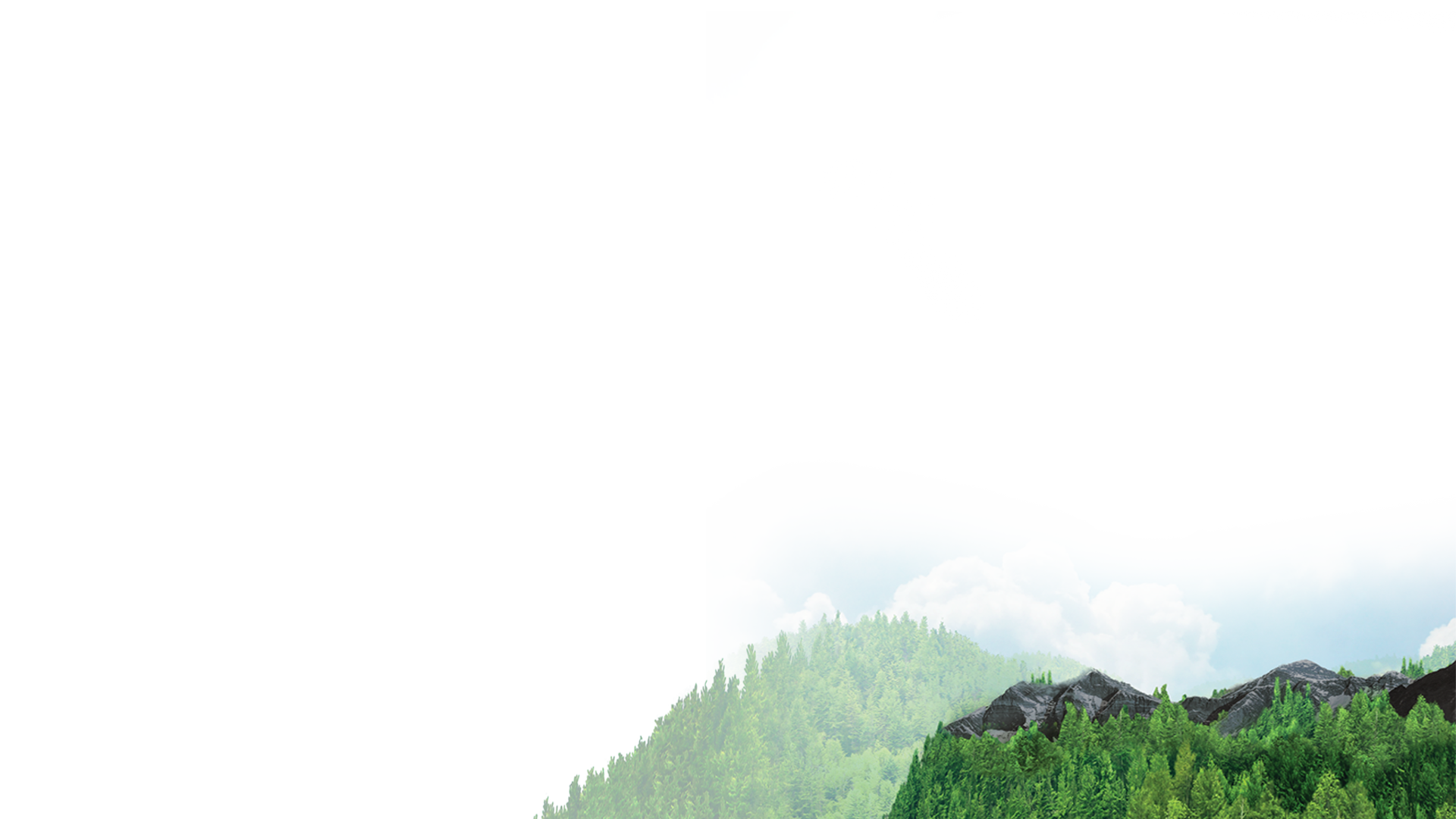 איך שולחים הודעה באופן מאובטח?
הצפנה ציבורית
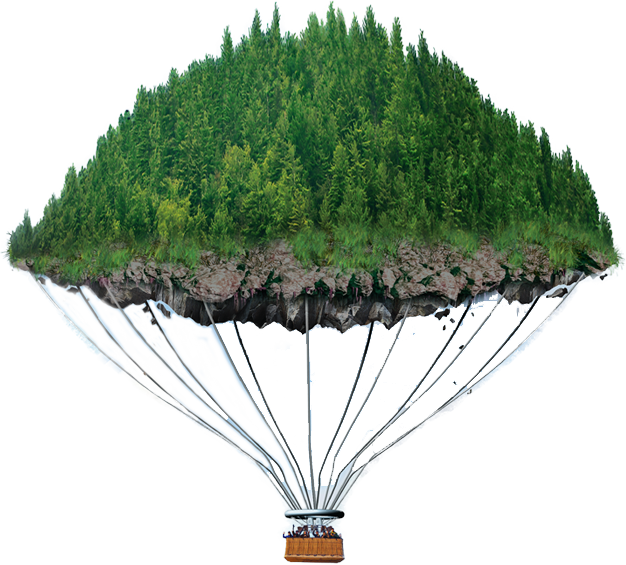 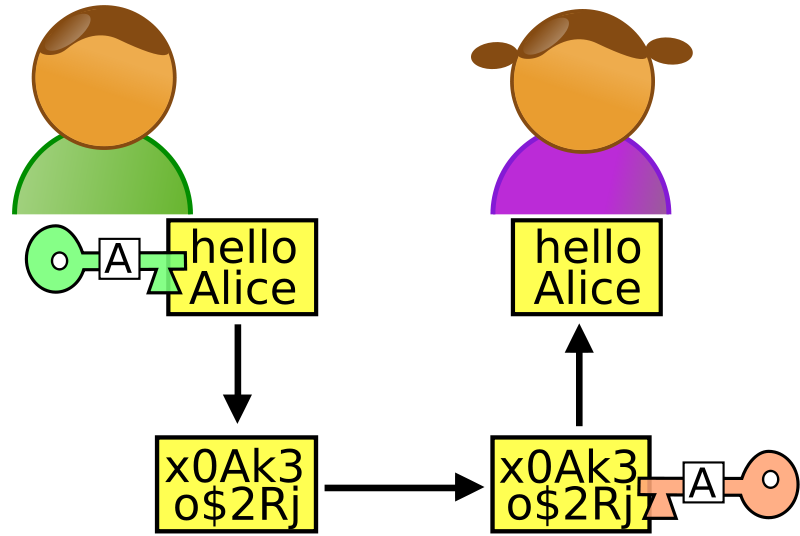 P
Alice’s public key
N=PQ
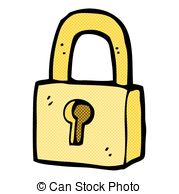 S
Alice’s private key
P,Q
(שני ראשוניים גדולים)
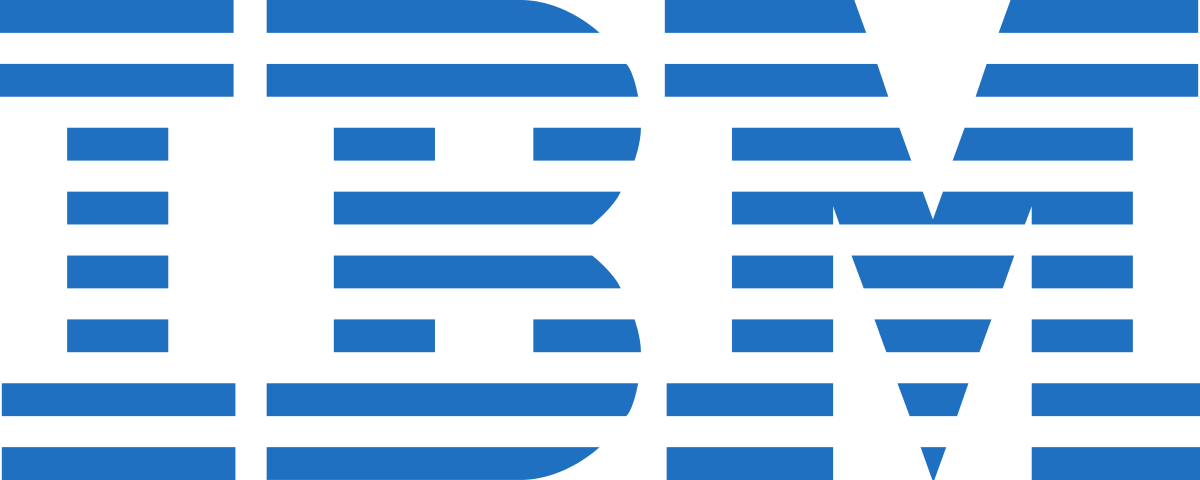 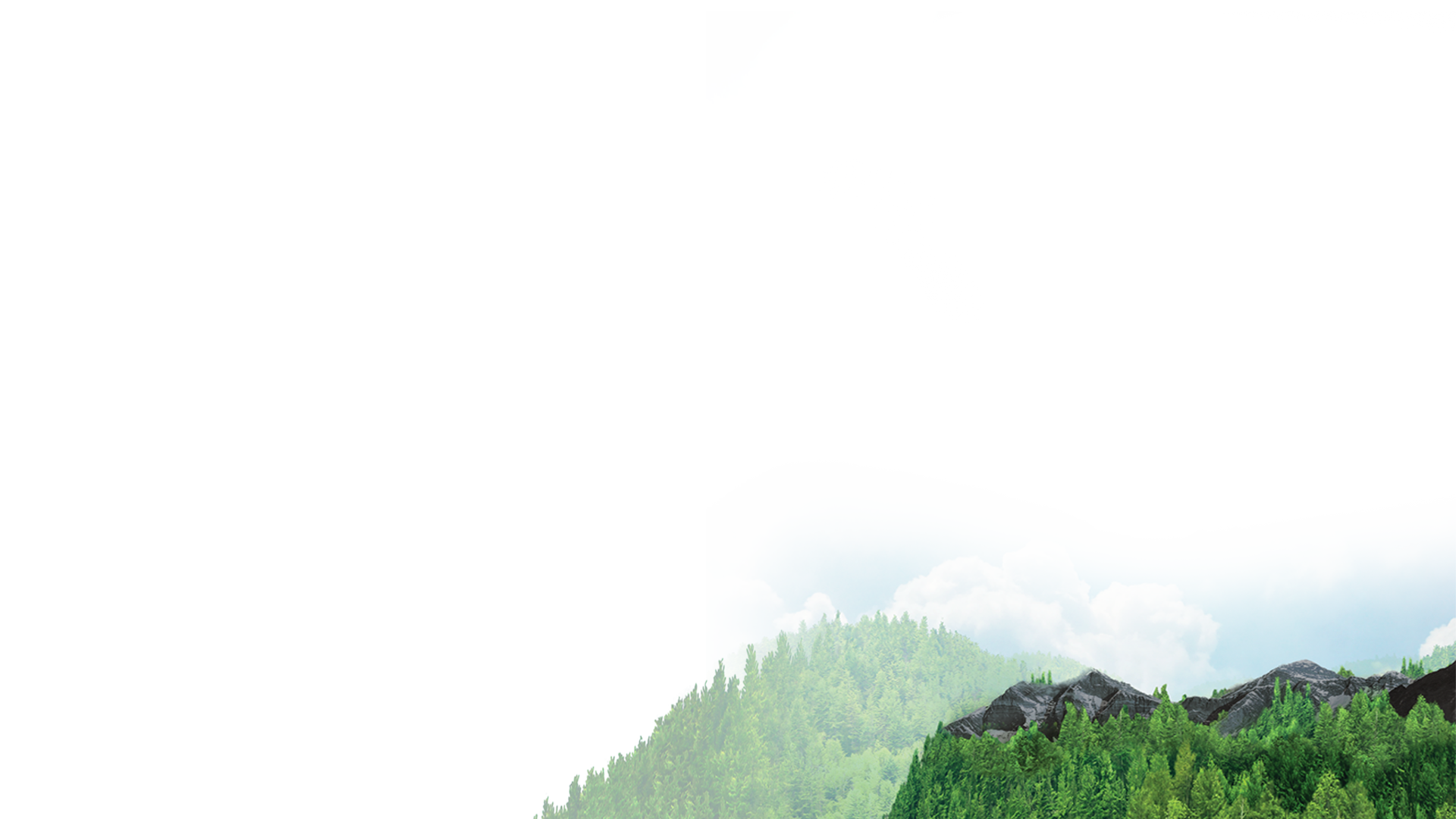 האם זו שיטה מאובטחת?
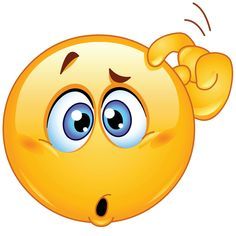 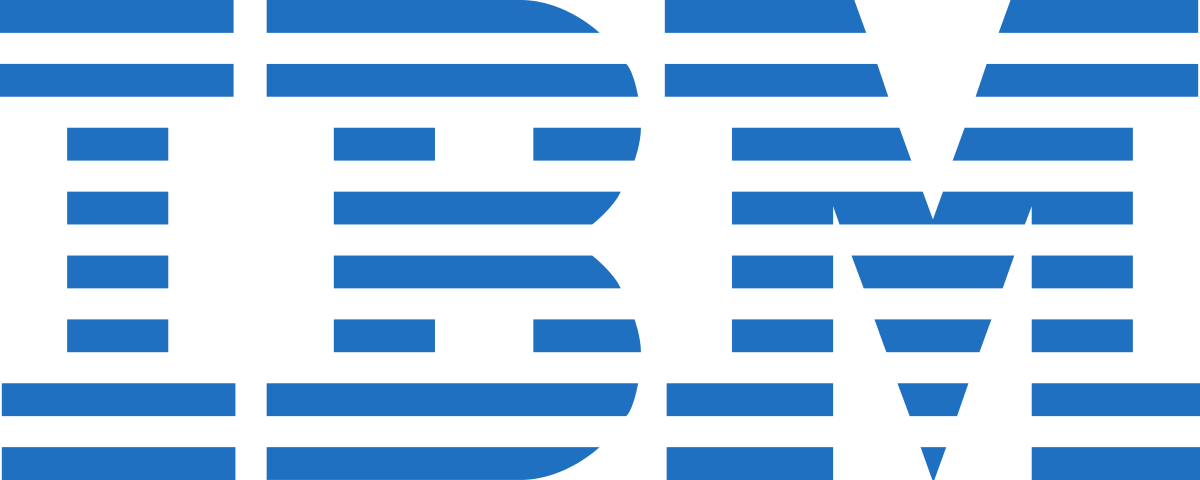 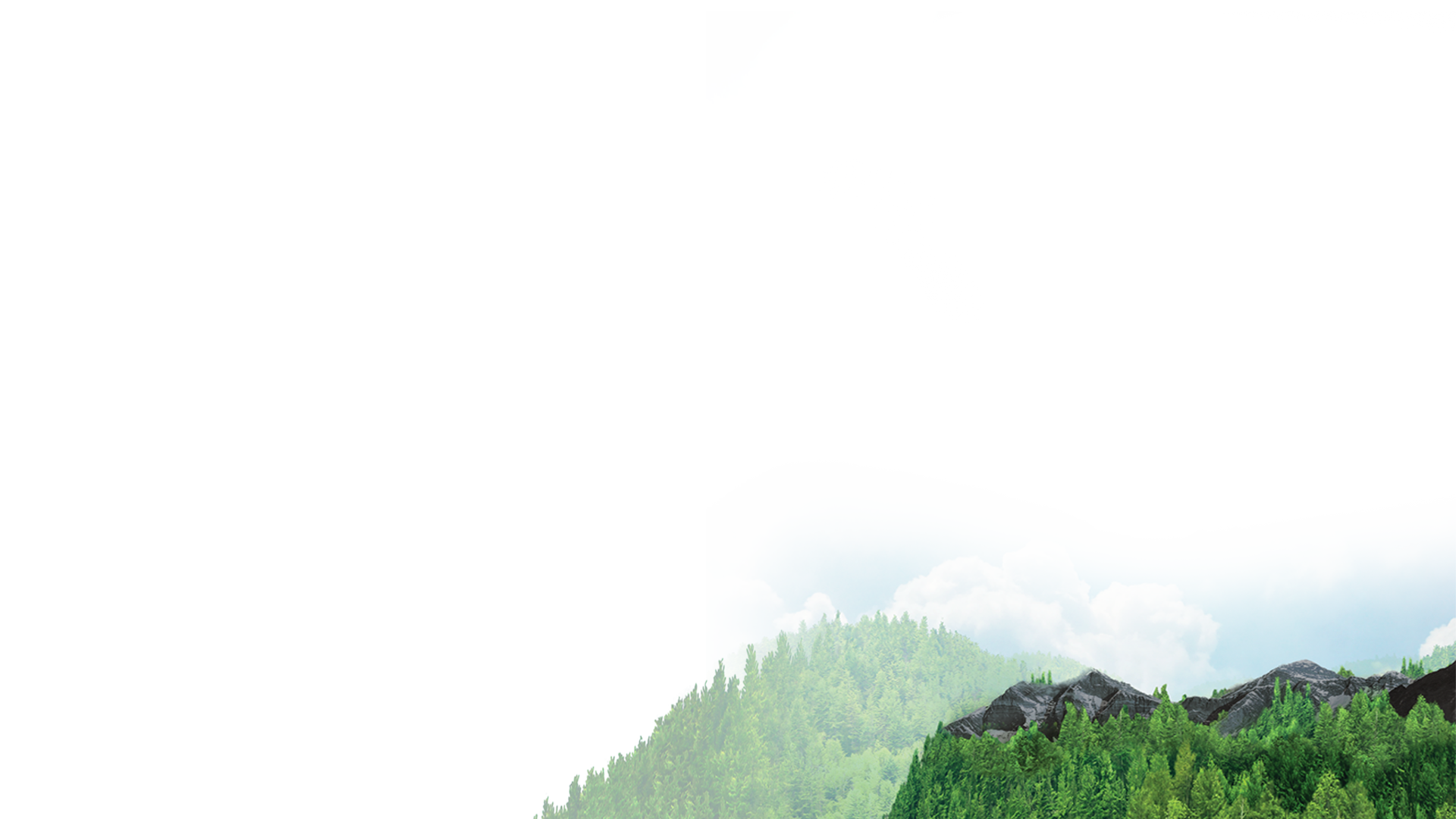 האם זו שיטה מאובטחת?
עד העידן הקוונטי...
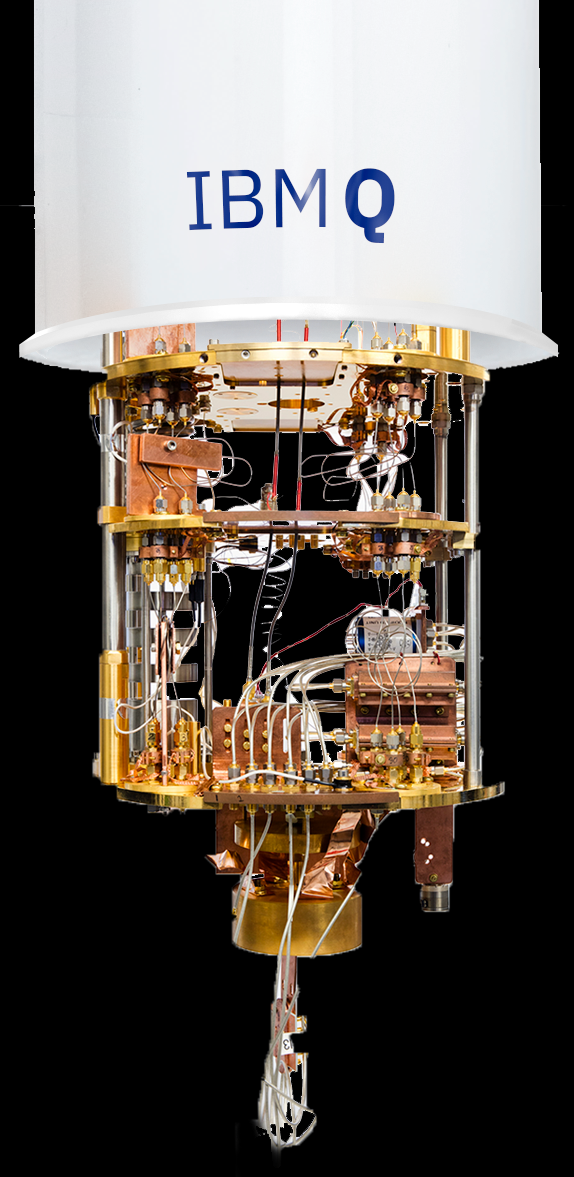 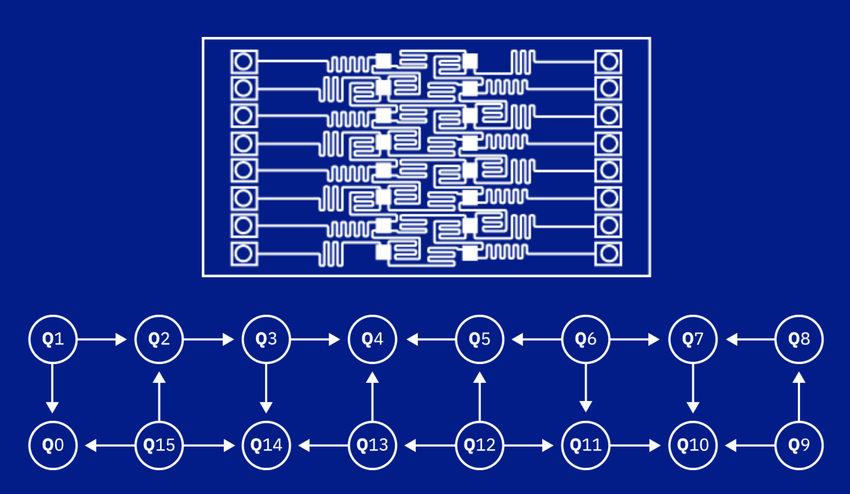 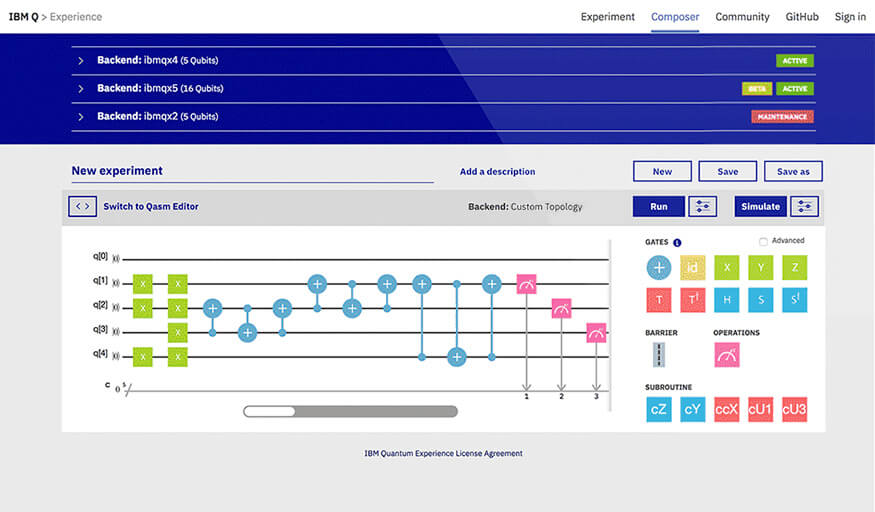 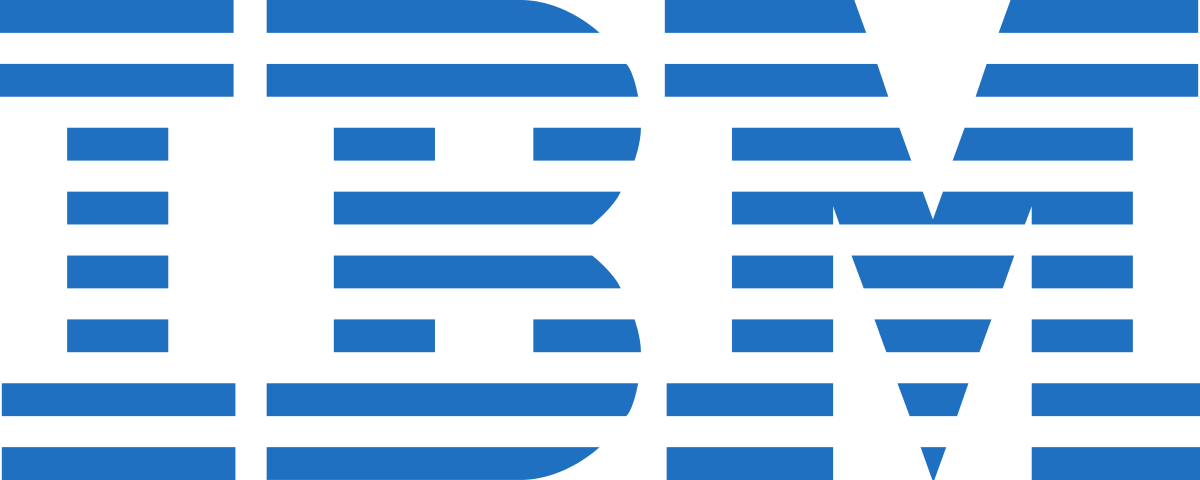 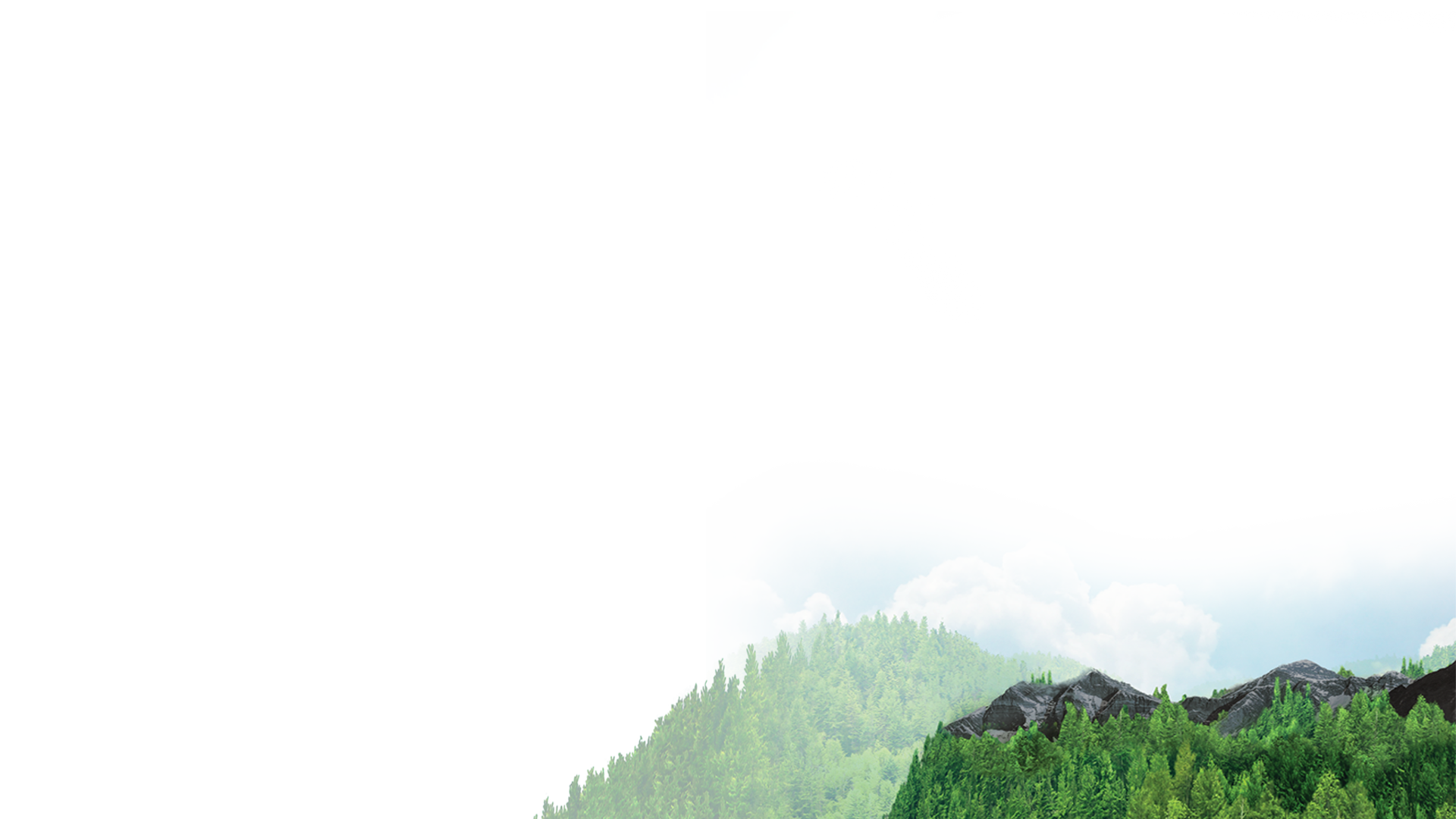 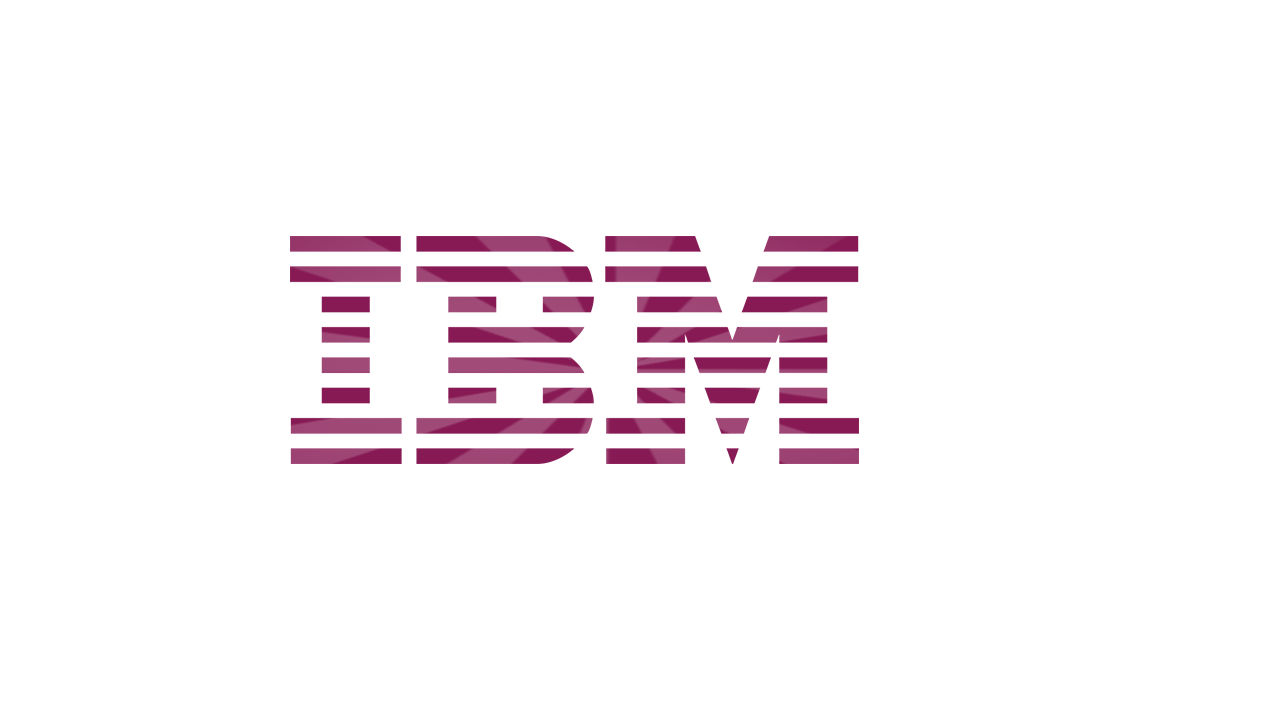 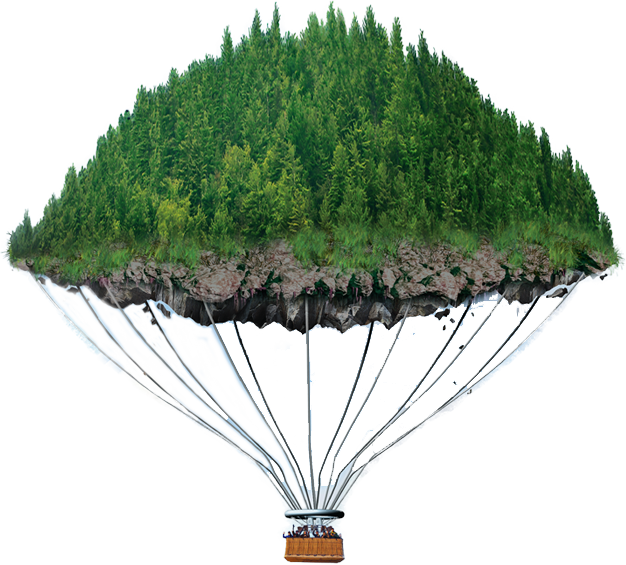 תודה רבה!